GRAMMAR SUBJECT KNOWLEDGE: VERBS
1
Find the verbs
I found him in the garage on a Sunday afternoon. It was the day after we moved into Falconer Road. The winter was ending. Mum had said we’d be moving just in time for the spring.  Nobody else was there.  Just me.  The others were inside the house with Doctor Death, worrying about the baby.
 
He was lying there in the darkness behind the tea chests, in the dust and dirt.  It was as if he’d been there forever.  He was filthy and pale and dried out and I thought he was dead.  I couldn’t have been more wrong.  I’d soon begin to see the truth about him, that there’d never been another creature like him in the world.
 
We called it the garage because that’s what the estate agent, Mr Stone, called it.  It was more like a demolition site or a rubbish dump or one of those ancient warehouses they keep pulling down at the quay.  Stone led us down the garden, tugged the door open and shone his little torch into the gloom.  We shoved our heads in at the doorway with him.                                                                         
From Skellig by Michael Morpurgo
Find the verbs
I found him in the garage on a Sunday afternoon. It was the day after we moved into Falconer Road. The winter was ending. Mum had said we’d be moving just in time for the spring.  Nobody else was there.  Just me.  The others were inside the house with Doctor Death, worrying about the baby.
 
He was lying there in the darkness behind the tea chests, in the dust and dirt.  It was as if he’d been there forever.  He was filthy and pale and dried out and I thought he was dead.  I couldn’t have been more wrong.  I’d soon begin to see the truth about him, that there’d never been another creature like him in the world.
 
We called it the garage because that’s what the estate agent, Mr Stone, called it.  It was more like a demolition site or a rubbish dump or one of those ancient warehouses they keep pulling down at the quay.  Stone led us down the garden, tugged the door open and shone his little torch into the gloom.  We shoved our heads in at the doorway with him.                                                                         
From Skellig by Michael Morpurgo
[Speaker Notes: This is not without challenges! Note for yourself any areas of doubt, or anticipate where students might struggle with identification.
You may well have found it easier to find the lexical verbs, the ones that you would look up in a dictionary to find meanings and synonyms, e.g. found, thought, moving, worrying, lying, led, tugged, shoved. These are clearly ‘doing words’, expressing actions. 
Less easy to notice are variations of the verbs ‘be’ and ‘have’, maybe because they don’t sound particularly active, e.g. It was the day after; The others were inside; He was filthy and pale.
Contracted forms can be difficult to spot, e.g. that’s what the estate agent called it = that is what…; I’d soon begin to see = I would soon…
Students who are looking for ‘a doing word’ may struggle to identify verb phrases i.e. the verb slot in a clause or sentence made up of more than one word: was lying; couldn’t have been 
Note too that ‘be’ and ‘have’ verbs can act both as lexical main verbs: It was the day after we moved; The others were inside, and as auxiliary verbs (helper verbs) in a verb phrase: Mum had said; I couldn’t have been. Modal verbs are a type of auxiliary. 
The following slides clarify these points, drawing attention to the different types of verbs used in the extract from Skellig.]
Lexical (main) verbs
I found him in the garage on a Sunday afternoon. It was the day after we moved into Falconer Road. The winter was ending. Mum had said we’d be moving just in time for the spring.  Nobody else was there.  Just me.  The others were inside the house with Doctor Death, worrying about the baby.
 
He was lying there in the darkness behind the tea chests, in the dust and dirt.  It was as if he’d been there forever.  He was filthy and pale and dried out and I thought he was dead.  I couldn’t have been more wrong.  I’d soon begin to see the truth about him, that there’d never been another creature like him in the world.
 
We called it the garage because that’s what the estate agent, Mr Stone, called it.  It was more like a demolition site or a rubbish dump or one of those ancient warehouses they keep pulling down at the quay.  Stone led us down the garden, tugged the door open and shone his little torch into the gloom.  We shoved our heads in at the doorway with him.
[Speaker Notes: A quick ‘test’ for the main or lexical verb is if it can be substituted with a synonym that has the same word class function e.g.:
He was lying/crouching/sleeping there; those ancient warehouses they keep pulling down/demolishing/destroying at the quay.]
‘Be’ or ‘have’ as main (lexical) verbs
I found him in the garage on a Sunday afternoon. It was the day after we moved into Falconer Road. The winter was ending. Mum had said we’d be moving just in time for the spring.  Nobody else was there.  Just me.  The others were inside the house with Doctor Death, worrying about the baby.
 
He was lying there in the darkness behind the tea chests, in the dust and dirt.  It was as if he’d been there forever.  He was filthy and pale and dried out and I thought he was dead.  I couldn’t have been more wrong.  I’d soon begin to see the truth about him, that there’d never been another creature like him in the world.
 
We called it the garage because that’s what the estate agent, Mr Stone, called it.  It was more like a demolition site or a rubbish dump or one of those ancient warehouses they keep pulling down at the quay.  Stone led us down the garden, tugged the door open and shone his little torch into the gloom.  We shoved our heads in at the doorway with him.
[Speaker Notes: Students who only know verbs as ‘doing words’ can easily miss seeing the essential common verbs of ‘be’ and ‘have’ when they are used as the main or lexical verb in a clause or sentence.  Forms of ‘do’ are also common e.g. as question stems: Do you know him? Did you see him?  It does look like him. 
Note that in constructions such as ‘he was dead’ , ‘dead’ is  not part of a verb phrase (compare with ‘He was lying’). ‘Dead’ is an adjective, occupying the ‘slot’ in a clause called the complement, and saying more about, or modifying, the subject (‘he’). This is a common construction e.g. He was tired; He was cold; He was filthy and pale and dried out.]
‘Be’ or ‘have’ as auxiliary verbs
I found him in the garage on a Sunday afternoon. It was the day after we moved into Falconer Road. The winter was ending. Mum had said we’d be moving just in time for the spring.  Nobody else was there.  Just me.  The others were inside the house with Doctor Death, worrying about the baby.
 
He was lying there in the darkness behind the tea chests, in the dust and dirt.  It was as if he’d been there forever.  He was filthy and pale and dried out and I thought he was dead.  I couldn’t have been more wrong.  I’d soon begin to see the truth about him, that there’d never been another creature like him in the world.
 
We called it the garage because that’s what the estate agent, Mr Stone, called it.  It was more like a demolition site or a rubbish dump or one of those ancient warehouses they keep pulling down at the quay.  Stone led us down the garden, tugged the door open and shone his little torch into the gloom.  We shoved our heads in at the doorway with him.
[Speaker Notes: Forms of ‘be’ and ‘have’ (and ‘do’) can be used as auxiliary (helper) verbs together with lexical verbs in a verb phrase: The winter was ending; we would be moving (auxiliary ‘be’ verb plus present participle)’ ; there had never been (auxiliary ‘be’ verb plus past participle).
Auxiliaries are important for indicating differences in tense and voice e.g. He was lying there/He had been lying there.
The passive voice is created using the auxiliary ‘be’ verb plus the past participle: The warehouses were pulled down/The door is tugged open by Mr Stone.]
Modal verbs
I found him in the garage on a Sunday afternoon. It was the day after we moved into Falconer Road. The winter was ending. Mum had said we’[woul]d be moving just in time for the spring.  Nobody else was there.  Just me.  The others were inside the house with Doctor Death, worrying about the baby.
 
He was lying there in the darkness behind the tea chests, in the dust and dirt.  It was as if he’d been there forever.  He was filthy and pale and dried out and I thought he was dead.  I couldn’t have been more wrong.  I’[woul]d soon begin to see the truth about him, that there’d never been another creature like him in the world.
 
We called it the garage because that’s what the estate agent, Mr Stone, called it.  It was more like a demolition site or a rubbish dump or one of those ancient warehouses they keep pulling down at the quay.  Stone led us down the garden, tugged the door open and shone his little torch into the gloom.  We shoved our heads in at the doorway with him.
[Speaker Notes: Modal verbs (may, might, must, can, could, will, would, shall, should) are a type of auxiliary, positioned first in a verb phrase: could (not) have been; would begin to see.
They express degrees of possibility or certainty and are very common in English.]
To clarify…
8
Teacher Knowledge
It does help you in your work with children if you understand the difference between main (lexical)  and auxiliary verbs, including modal verbs.
.
I dance
I am dancing
I danced
I was dancing
I had danced
I could have danced
I might be dancing
I should have been dancing
The verb phrase can be a single word or a string of verbs one after another
I is a pronoun: not part of the verb phrase but here to help the examples make sense
9
Teacher Knowledge
It does help you in your work with children if you understand the difference between main (lexical) and auxiliary verbs, including modal verbs.
.

I dance
I am dancing
I danced
I was dancing
I had danced
I could have danced
I might be dancing
I should have been dancing
The main (lexical) verb:
  this is often the ‘doing’ verb. It is the main verb in the phrase and the one you’d look up in a dictionary
Look at the position of the main verb: it is either on its own or last in the verb phrase
10
Teacher Knowledge
It does help you in your work with children if you understand the difference between main and auxiliary verbs, including modal verbs.
.

I dance
I am dancing
I danced
I was dancing
I had danced
I could have danced
I might be dancing
I should have been dancing
The auxiliary verb:
It helps to create shades of meaning in the verb phrase and is usually formed with variations of be or have, but sometimes with do or get
11
Teacher Knowledge
It does help you in your work with children if you understand the difference between main and auxiliary verbs, including modal verbs.

I dance
I am dancing
I danced
I was dancing
I had danced
I could have danced
I might be dancing
I should have been dancing
The modal verb:
expresses shades of possibility and certainty
Modal verbs are one kind of auxiliary verb
12
Key knowledge about verbs
The verbs ‘be’ and ‘have’ are very common (but are not ‘doing’ words!) and all children should be able to recognise these from an early stage;
Verbs occur in text in verb phrases which can be one word (The  others were inside) or a string of verbs one after another (I couldn’t have been more wrong): children need to  be able to recognise these strings as one unit of meaning;
The only kind of word which can be found within a verb phrase is an adverb, usually not or never (I couldn’t have been more wrong)
The concept of main  verb and auxiliary verb may be helpful for children to understand as they develop in their grammatical knowledge:
Main lexical verb: the verb that stands as a single word in a clause or the last word in a verb phrase
     The others were inside; They were worrying about the baby
Auxiliary verb: the verbs which precede the main verb in a verb phrase:
     I couldn’t have been more wrong; they were worrying about the baby
Modal verbs are one kind of auxiliary verb
13
VERBS: building STUDENTS’ UNderstanding
14
[Speaker Notes: Essential information for students is that the verb is at the heart of a clause. The next slides illustrate this, and recap key learning about verbs, using examples from Beauty and the Beast by Geraldine McCaughgrean and A Word in Your Ear by Tony Ross.]
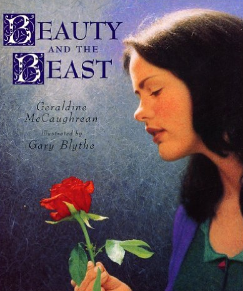 ‘Slots’ in a clause
Subject 
Verb
Object
Adverbial
Complement (adjective/noun/noun phrase)

Beauty waited.
Gregor sat down and ate.
Gregor  ate  bread  greedily.
Into a forest of fifty thousand trees rode a lone traveller.
Overhead, the moon was a smoking mirror.
Waiting at the door stood his three daughters.
[Speaker Notes: See also the PowerPoint: ‘Phrases, Clauses and Sentences’.
Reminder: a clause has a subject and a verb; a sentence might have one clause or more than one clause.
There is flexibility about the positioning of each slot in a clause or sentence, allowing for deliberate effects, such as:
subject-verb inversion: rode a lone traveller; stood his three daughters 
enabling writers to vary sentence openings eg in order to privilege a particular detail or action: Into a forest…Waiting at the door]
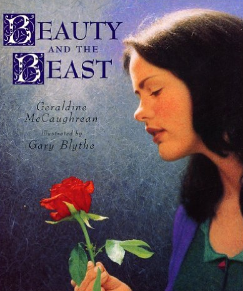 The verb slot in a clause
The verb is the powerhouse of a sentence or a clause, driving its meaning, The verb ‘slot’ in a clause or sentence is often filled with a single word:
Beauty waited.
Gregor sat down and ate.
Into a forest of fifty thousand trees rode a lone traveller.
Under him his horse trembled with terror.
Waiting at the door stood his three daughters.
Loneliness smothered her like an eiderdown.
She ate and played and walked…alone, except for the occasional sound of breathing nearby.
Lexical verbs like these carry the weight of meaning in a text, expressing actions, thinking, feeling or understanding.
[Speaker Notes: Lexical verbs are usually what teachers mean when they refer to ‘doing’ words. Exciting moments in a plot often have a lot of lexical verbs. Especially when single words, lexical verbs are relatively easy for students to identify, partly because they can be substituted with other similar choices eg ‘Loneliness smothered/covered/stifled her like an eiderdown.’  Knowledge of likely positioning of the verb slot in a sentence (commonly, following a subject) will also help identification, and help students to see where expected patterns are altered for deliberate effect e.g. delaying the action by using a fronted adverbial, or delaying the subject by putting the verb first.
Less helpful are semantic definitions/identifications eg ‘verbs end in –ed or –ing.’ In the final sentence above, for example, ‘breathing’ is a noun, not a verb. The notion of ‘doing’ can be problematic for students to rely on since some verbs (eg waited, walked) don’t sound very active. It can be helpful to think of lexical verbs as being action verbs (rode, trembled, stood etc), reporting verbs (swore, rasped, thought etc) and sensing verbs (saw, heard, felt, knew etc).
Grammatically, main (or finite) lexical verbs can be identified because they inflect i.e. the ending changes to signify past or present tense. All the verbs in the sentences above can be changed from past to present tense, apart from the non-finite verb ‘waiting’ which forms the subordinate clause in ‘Waiting at the door stood his three daughters.’]
The verb slot in a clause
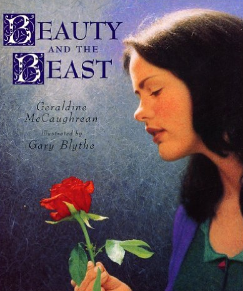 The verb ‘slot’ in a clause or sentence is often a primary verb, a ‘being’ or ‘having’ word: 
Overhead, the moon was a smoking mirror.
“Hello. Is anybody there?”
There was no reply.
There was the sour, green lawn pitching like the deck of a ship.
There were the stable doors swinging.
“Am I not the ugliest sight you ever saw?”

It is very helpful for children to understand that ‘be’ and ‘have’ are verbs, and to recognise all the various forms of these verbs:
am is are were was                have has had
been being be                         having
Verbs that are forms of ‘be’ and ‘have’ can be the main verb in a clause or sentence, dictating past or present tense.
[Speaker Notes: ‘Be’ and ‘have’ are the most commonly-occurring verbs in English, but are often not noticed by children, especially if they are looking for ‘doing’ words. Variations of ‘be’ and ‘have’ (and ‘do’) are always verbs, whereas with many other words in a  sentence, we have to work out whether it is a verb, or a noun, or an adjective, depending on its context.]
The verb slot in a clause
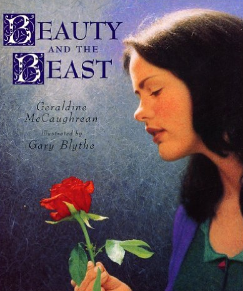 The verb ‘slot’ in a clause or sentence is often made up of more than one word:

Who had lit the fire?
“You have plundered my house!”
Every corridor was lined with great gilded mirrors.
Underneath his noble bearing and pleasant face was the same old Beast to whom Beauty had given her heart.
Beauty waited but the Beast still did not eat her.
He had not heard laughter for a hundred years.
The
Verbs that are forms of ‘be’ and ‘have’  (and ‘do’) can be an auxiliary as well as a main verb, helping to form a verb phrase that creates different aspects of tense.
[Speaker Notes: One of the reasons ‘be’ and ‘have’ are so common is because they can be used as verbs in their own right (‘Overhead, the moon was a smoking mirror’; ‘Underneath his noble bearing and pleasant face was the same old Beast’ ) and as auxiliary verbs, going before a lexical verb to create a complex verb phrase (‘Every corridor was lined with great gilded mirrors’; ‘Beauty had given her heart’;)

See the PowerPoint ‘Verbs Perfect and Progressive’ for more information about aspects of tense.]
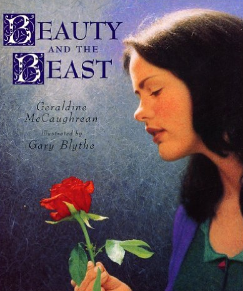 The verb slot in a clause
The auxiliary ‘do’ is common in questions:
“What do you want of me?” she called out when footsteps echoed behind her, on the lightless stairs.
“Did the beast spare you?”
“Does my face not disgust you?”

“Oh, my girl Beauty would love these!” he thought.
How could he tell her? 
“I’ll be back before you even miss me,” she said blithely.
Beauty would have stayed only a day or two.
Modal verbs (shall, should, can, could, might, may, must, will, would) are auxiliaries, helping to form a verb phrase that creates different aspects of tense and expresses degrees of possibility or certainty.
Recap: Primary VerbsCan act as both main verbs and auxiliary verbs
Present Simple

	 1.   I 
Sing.	 2.   you
	 3.   it/he/she

	 1.   we
Plural 2.  you
	 3.   they
be
have	
do
Practise conjugating each verb in its singular and plural form, present tense:
[Speaker Notes: Present simple:
I am, you are, it is
I have, you have, it has
I do, you do,  it does      and so on
Extra practice – do the same, in the past simple: 
I was, you were, it was
I had, you had, it had
I did, you did, it did       and so on]
How many different versions of this sentence can you 
make,  using the chart to create different aspects of tense?
Beauty waited.
Modal
may
might
can
could
will
would
must
shall
should
Auxiliary
is
was
has
had
have
has been
had been
Lexical/Main
waits
waited
waiting
[Speaker Notes: Practise forming verb phrases that create different aspects of tense, being alert to nuances of meaning:
Beauty waits.
Beauty waited.
Beauty is waiting.
Beauty had waited.
Beauty will wait.
Beauty could have waited.
Beauty might have been waiting.
Remember that further choices are possible by using negatives:
Beauty should not have been waiting.
Beauty must not wait.

See the PowerPoint ‘Verbs Perfect and Progressive’ for more information about aspects of tense.]
A quick check…
Find the verbs in the following sentences:

I painted the beautiful scenery every morning. 
The house was very old. 
We had a tiny caravan in the garden. 
A figure was sitting on one of our garden features. 
The beaches are beautiful.
You have seen Captain Vasey.
Then off I would go to the cottage.
You could have been dreaming.
At least I could get some sleep there.

			                             A Word in Your Ear – Tony Ross (2014)
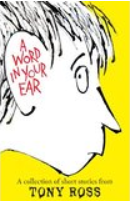 A quick check…
I painted the beautiful scenery every morning.
The house was very old.
We had a tiny caravan in the garden.
A figure was sitting on one of our garden features.
The beaches are beautiful.
You have seen Captain Vasey.
Then off I would go to the cottage.
You could have been dreaming.
At least I could get some sleep there.

Can you see from these examples how the idea that “a verb is a doing word” might be misleading for students?
The verb ‘slot’ in a clause can be filled with one or more words
Auxiliary and modal verbs work with lexical verbs to form different aspects of  the present and past
Be, have and do are Primary Verbs – they can act as either the lexical/main verb in a clause OR as an auxiliary
The choice of verb, including the tense and aspect, enables the writer to express subtle shades of meaning
23
Grammatical Subject Knowledge
Check that you are confident with the verb as a grammatical concept: including that:
verbs can express being/having (be; have); thinking/feeling (dream; believe; expect) as well as the more obvious ‘doing’ (jump; dance; eat)
a sentence/clause may have a single verb or a verb phrase (a string of verbs)
      eg	I raced into town
I should have been taking more care.
verbs can be lexical, modal or auxiliary:
		I raced into town
		I should have been taking more care


Can you ensure that all children understand that be and have and all their variations are verbs?
lexical
modal
auxiliary
24